Preclinical dentistry II.
Temporary crowns and bridges.
1
Definujte zápatí – název prezentace nebo pracoviště
After preparation the teeth must be protected with the temporary treatment
Protection of dentin wound
Prevention of changes in position of the teeth
Aesthetics
2
Definujte zápatí – název prezentace nebo pracoviště
Temporary crowns and bridges
Made of methylmetacrylate resin in dental lab
Made in dental office of special material („stamping method“)
Prefabricated crowns
3D printed temporaries
3
Definujte zápatí – název prezentace nebo pracoviště
Temporary crowns and bridges
Made of methylmetacrylate resin in dental lab
After preparation the aginate impression is made in addition to elastomeric impression.
In dental lab the temporary bridge of the methylmetacrylate resin is made (wax pattern, flasking, polymerization)
The bridge is cemented using the temporary cement.
4
Definujte zápatí – název prezentace nebo pracoviště
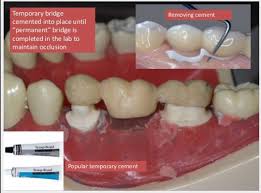 5
Definujte zápatí – název prezentace nebo pracoviště
Temporary crowns and bridges
Made in dental office of special material („stamping method“)
6
Definujte zápatí – název prezentace nebo pracoviště
Operations
Temporary crown and bridge resins are used to provide immediate temporary coverage following tooth preparation for crowns or bridges.
The usual technique is to record an initial impression in an alginate material prior to tooth preparation. The major impression may be recorded then or subsequently using an elastomeric impression material.
7
Definujte zápatí – název prezentace nebo pracoviště
The mixed temporary crown or bridge resin is applied to the prepared areas by placing it into the desired area of the alginate impression which is reseated in the patient’s mouth. After initial setting, the impression and the resin are removed and final hardening occurs outside the mouth.
8
Definujte zápatí – název prezentace nebo pracoviště
Temporary crowns can also be fabricated by placing the resins on to prepared teeth in clear plastic crown formers.
The temporary crowns and bridges are cemented into place with temporary cements.
9
Definujte zápatí – název prezentace nebo pracoviště
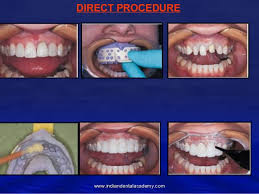 10
Definujte zápatí – název prezentace nebo pracoviště
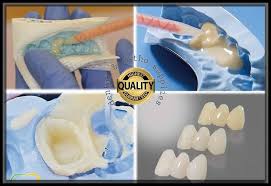 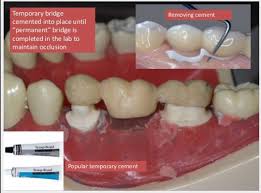 11
Definujte zápatí – název prezentace nebo pracoviště
Temporary crowns and bridges
Prefabricated crowns
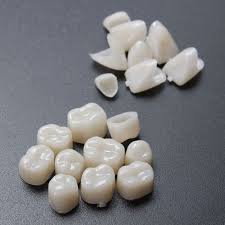 12
Definujte zápatí – název prezentace nebo pracoviště
Temporary crowns and bridges
3D printed temporaries
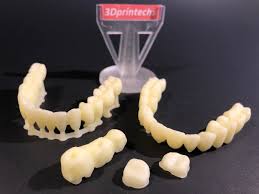 13
Definujte zápatí – název prezentace nebo pracoviště
Temporary cement
Zink oxide eugenol cements

Eugenol free cements (oil cements)
14
Definujte zápatí – název prezentace nebo pracoviště